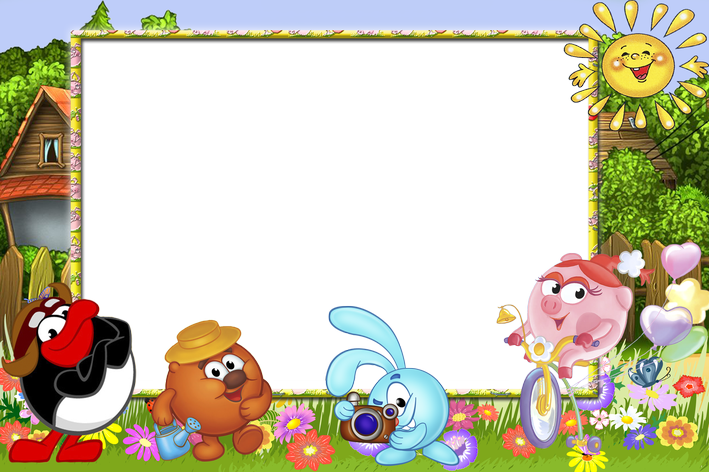 Дистанционное обучение детей дошкольного возраста – обучение на расстоянии без непосредственного контакта с педагогом и другими детьми посредством интернет-технологий. Главные цели дистанционного обучения детей – создать условия для получения образования дошкольниками на дому.
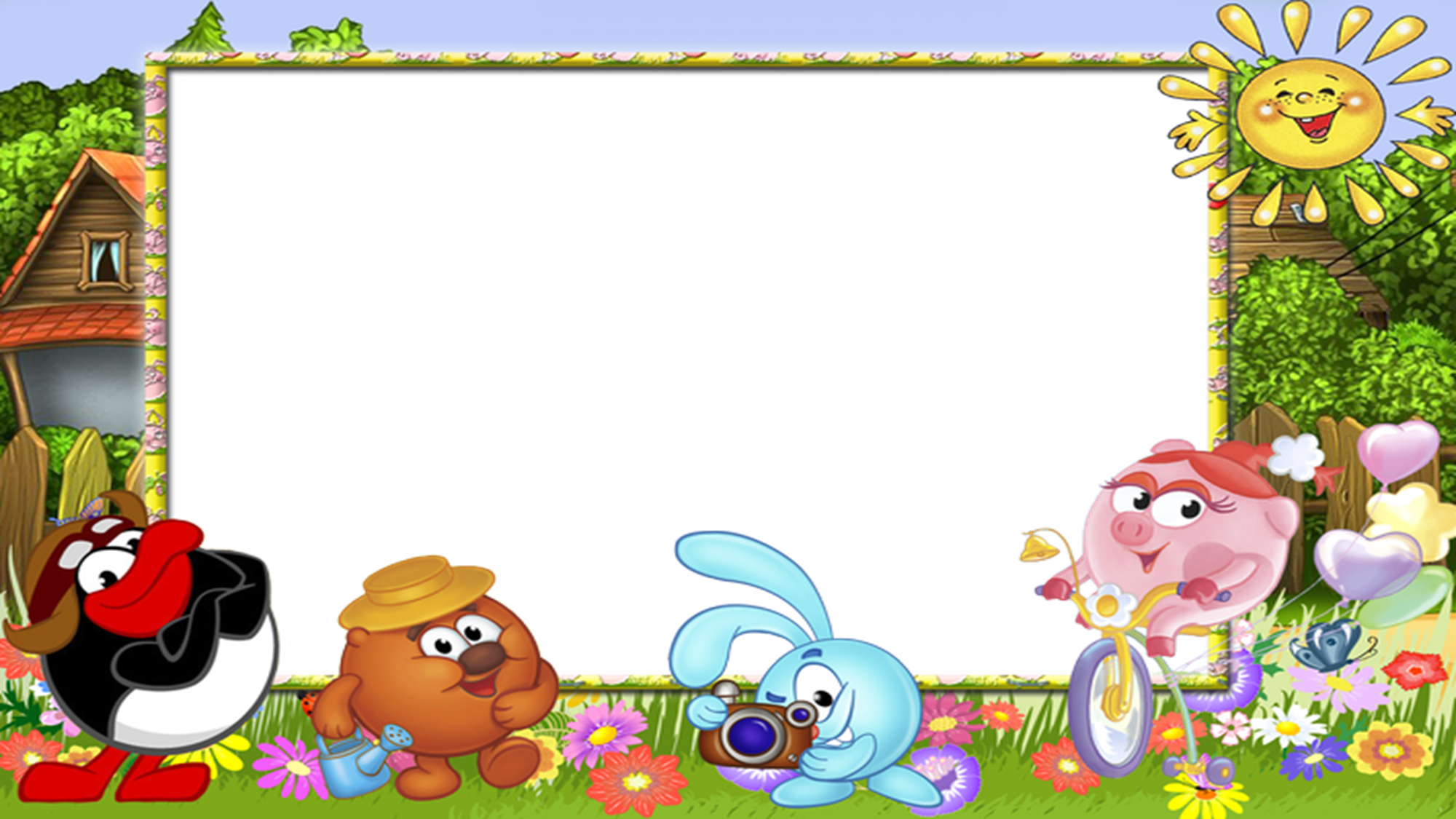 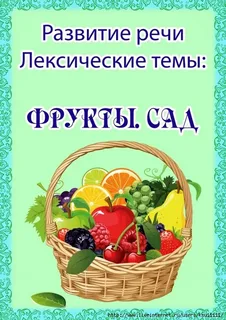 Тема давалась дистанционно, 
через группу в Viber.
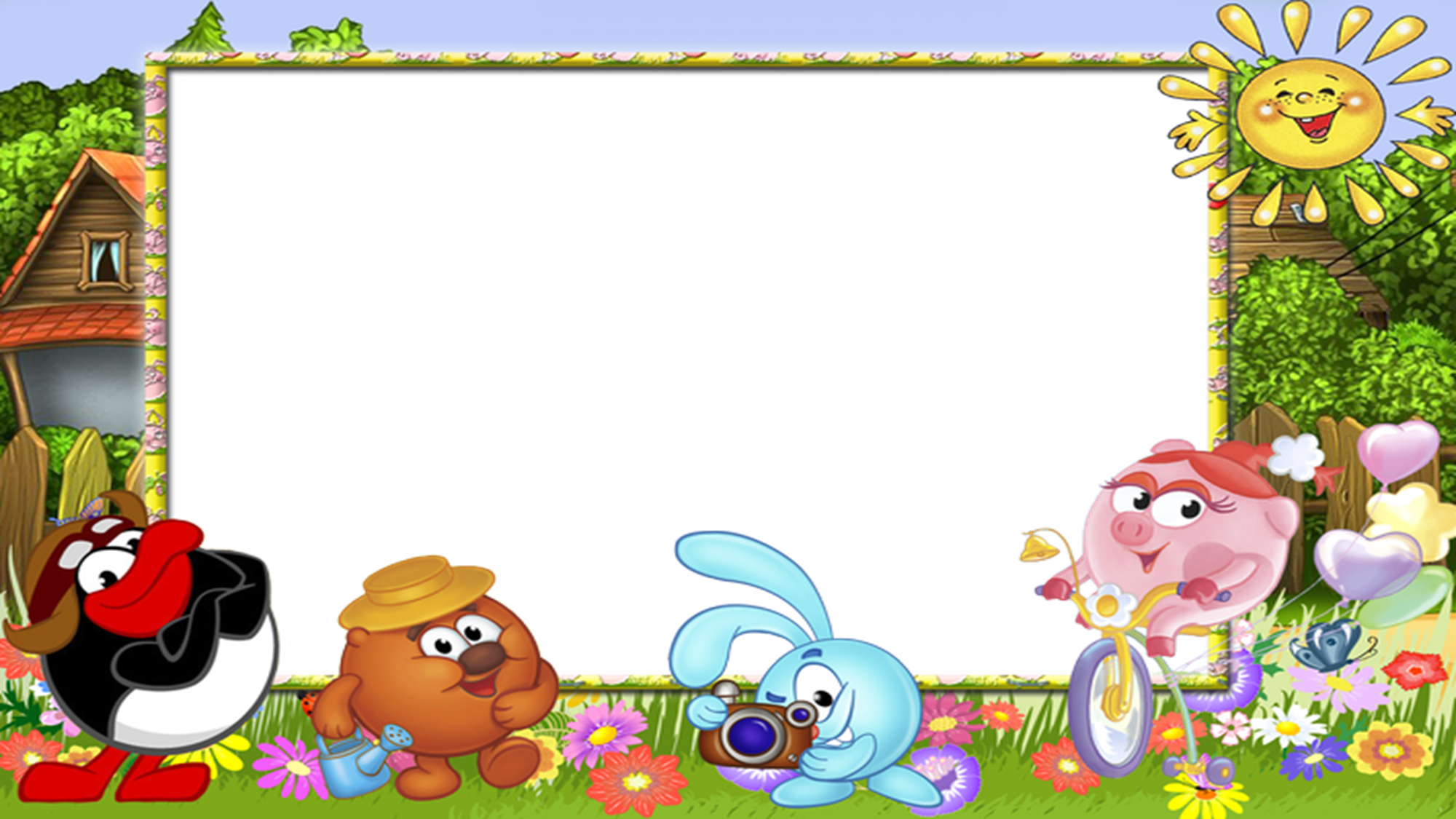 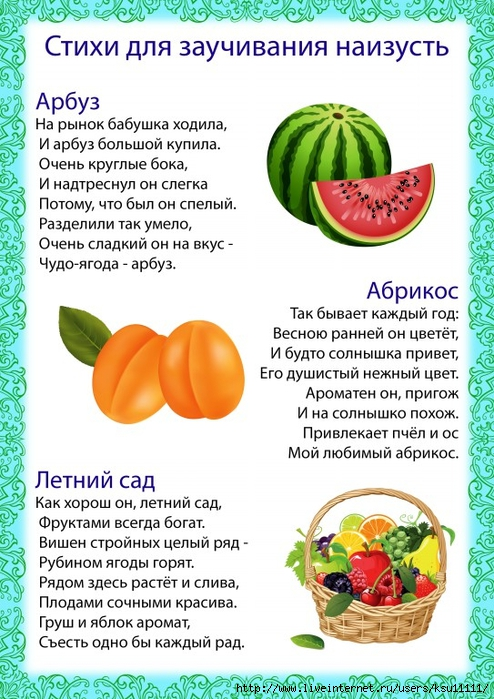 Задачи недели:
Формировать обобщенные 
представления детей об осени,  
как времени года. 
Расширить и уточнить знания детей 
о фруктах. 
Формировать представления об 
садоводстве, фруктах.
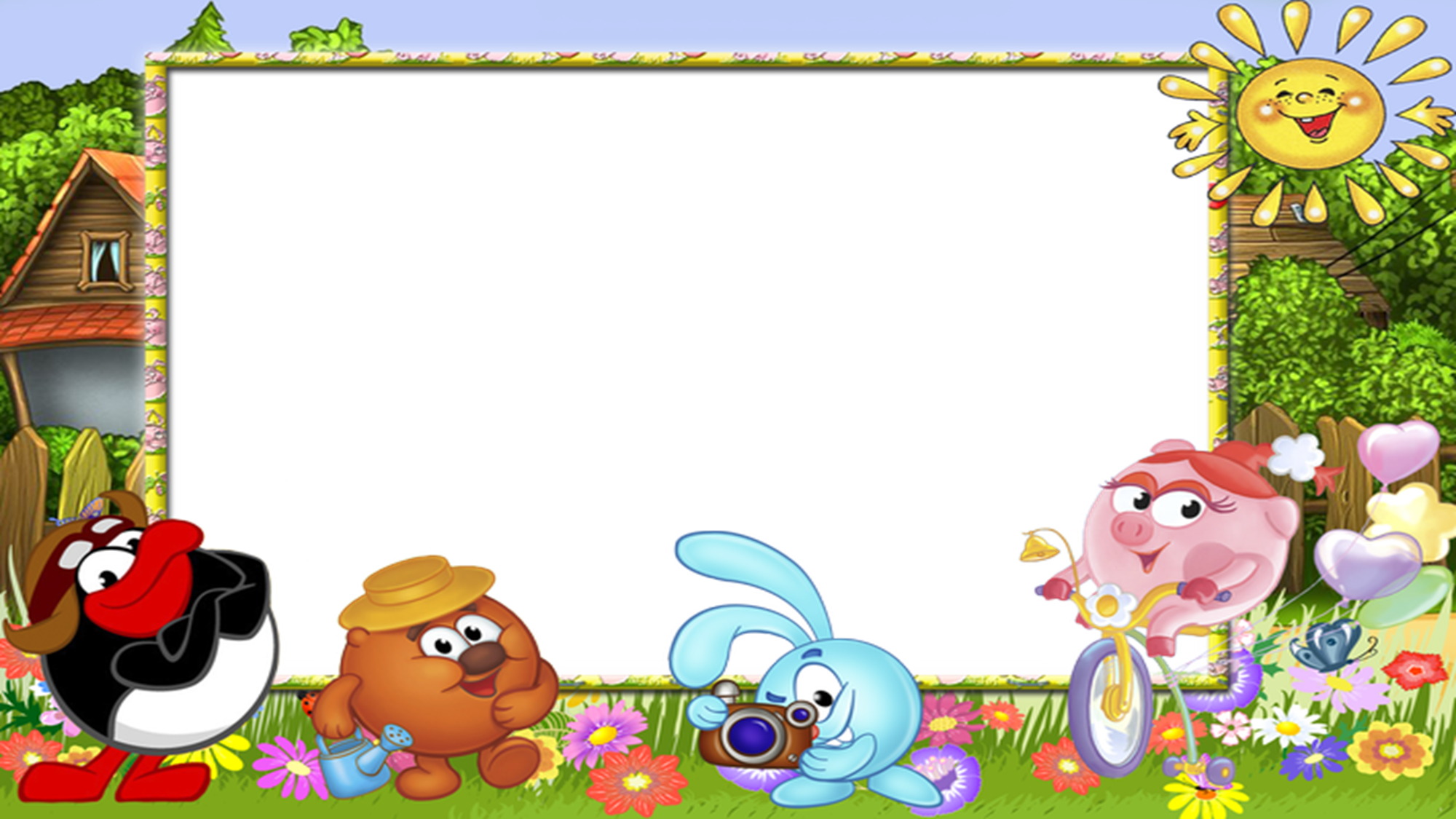 В течении недели дети разучивали загадки, 
пальчиковые и физкультурные гимнастики, 
а так выполняли задания по ИЗО-деятельности
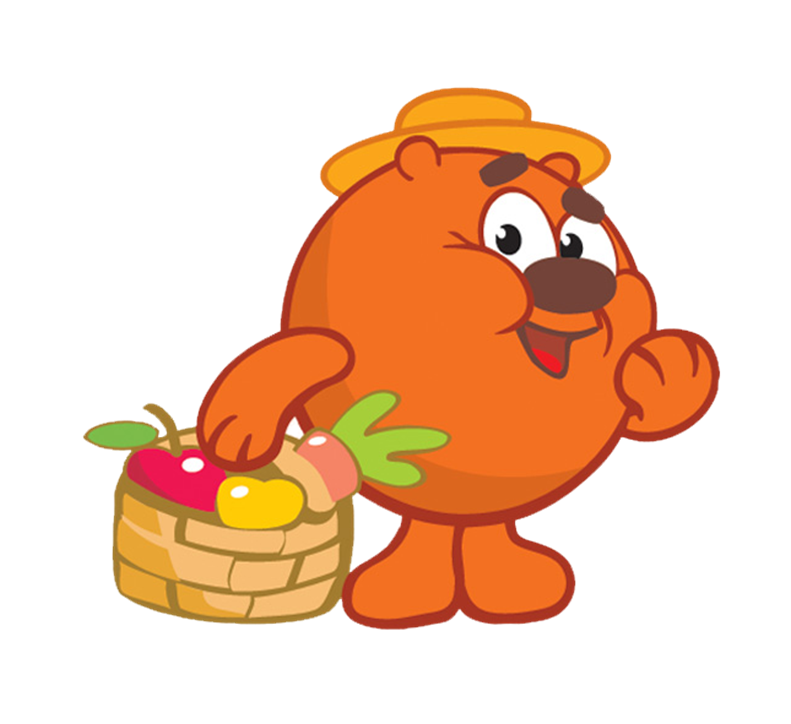 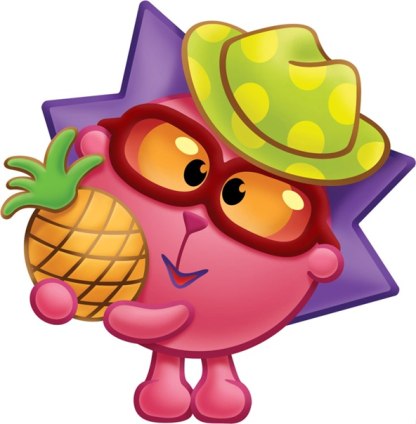 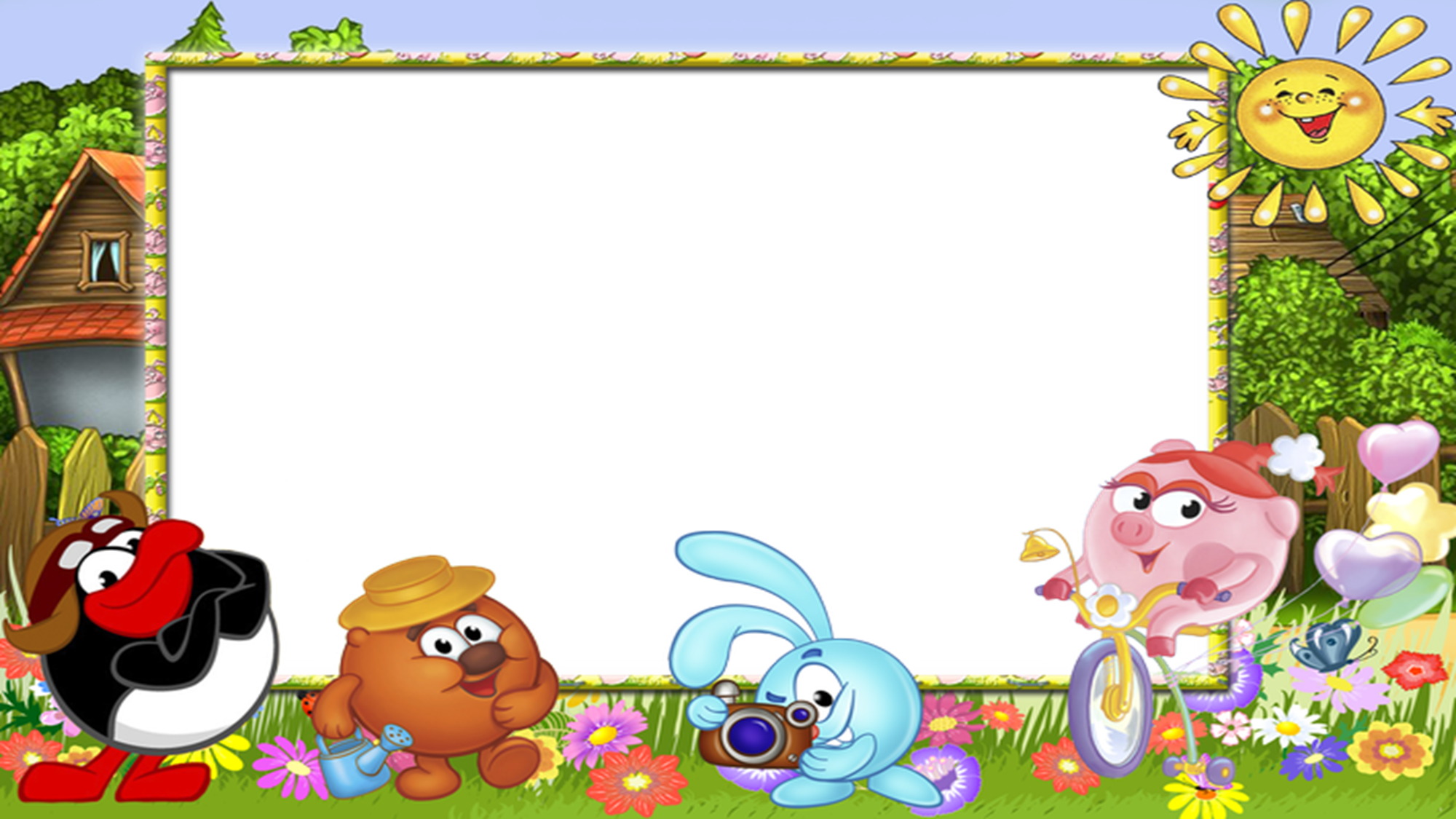 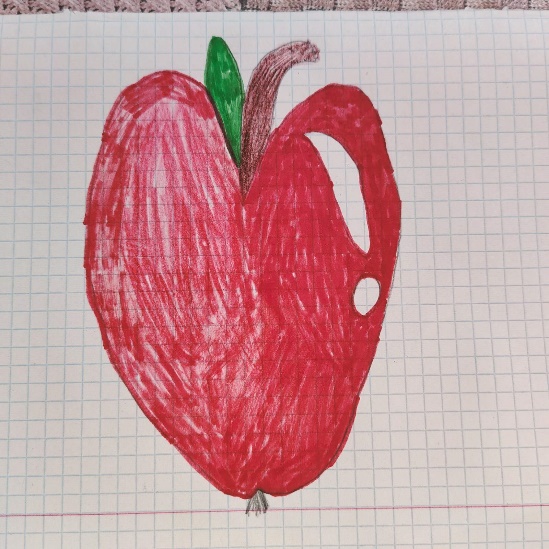 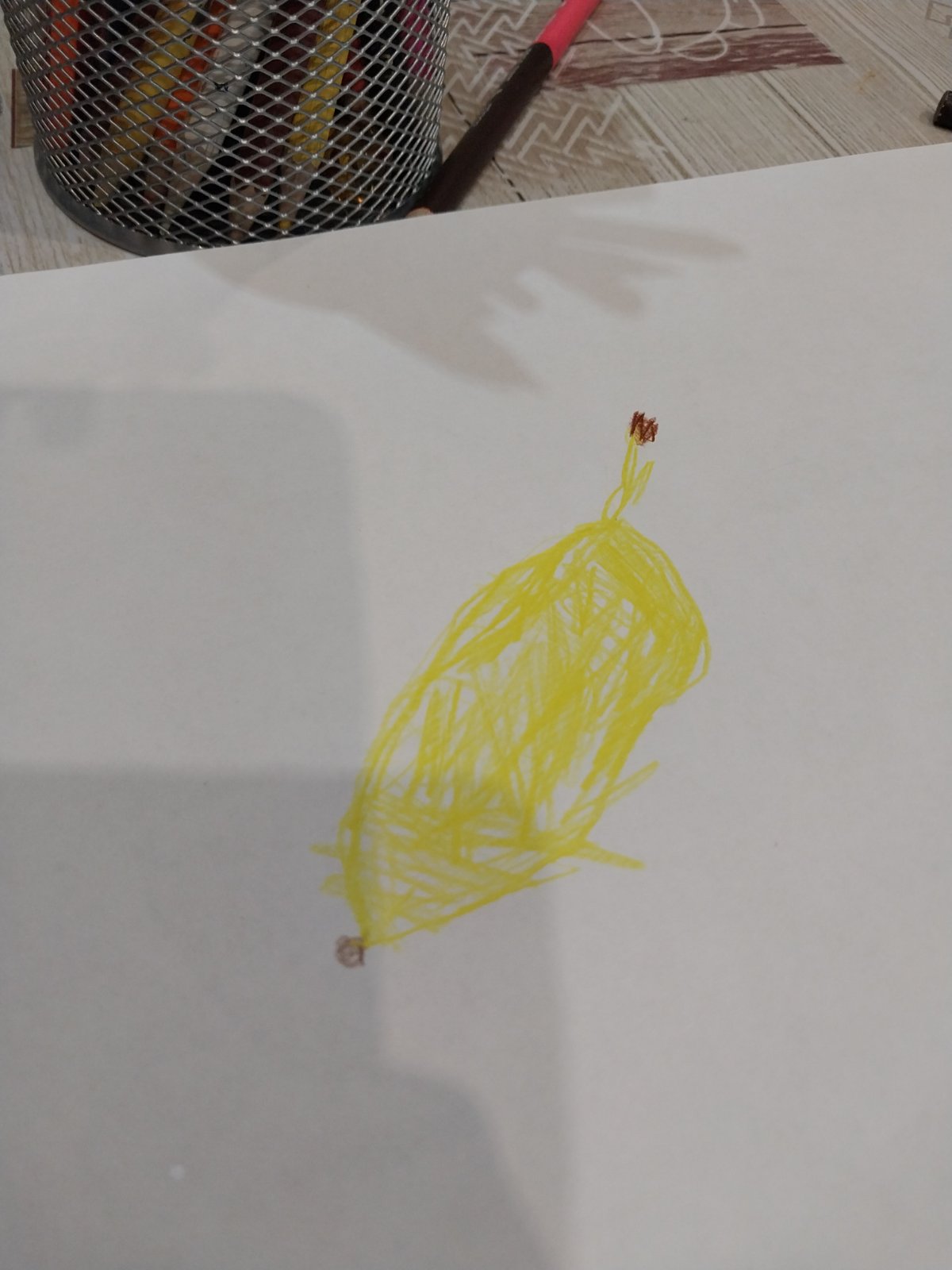 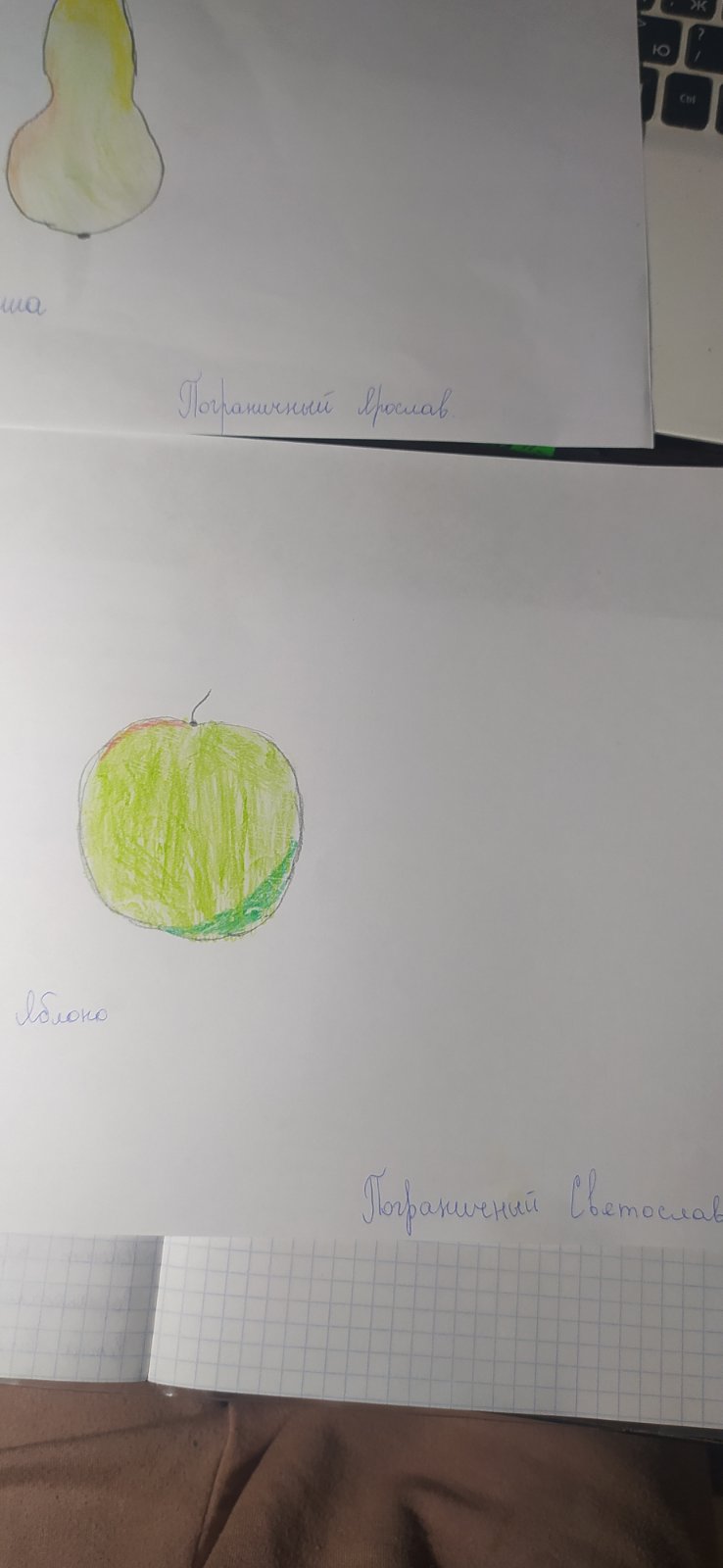 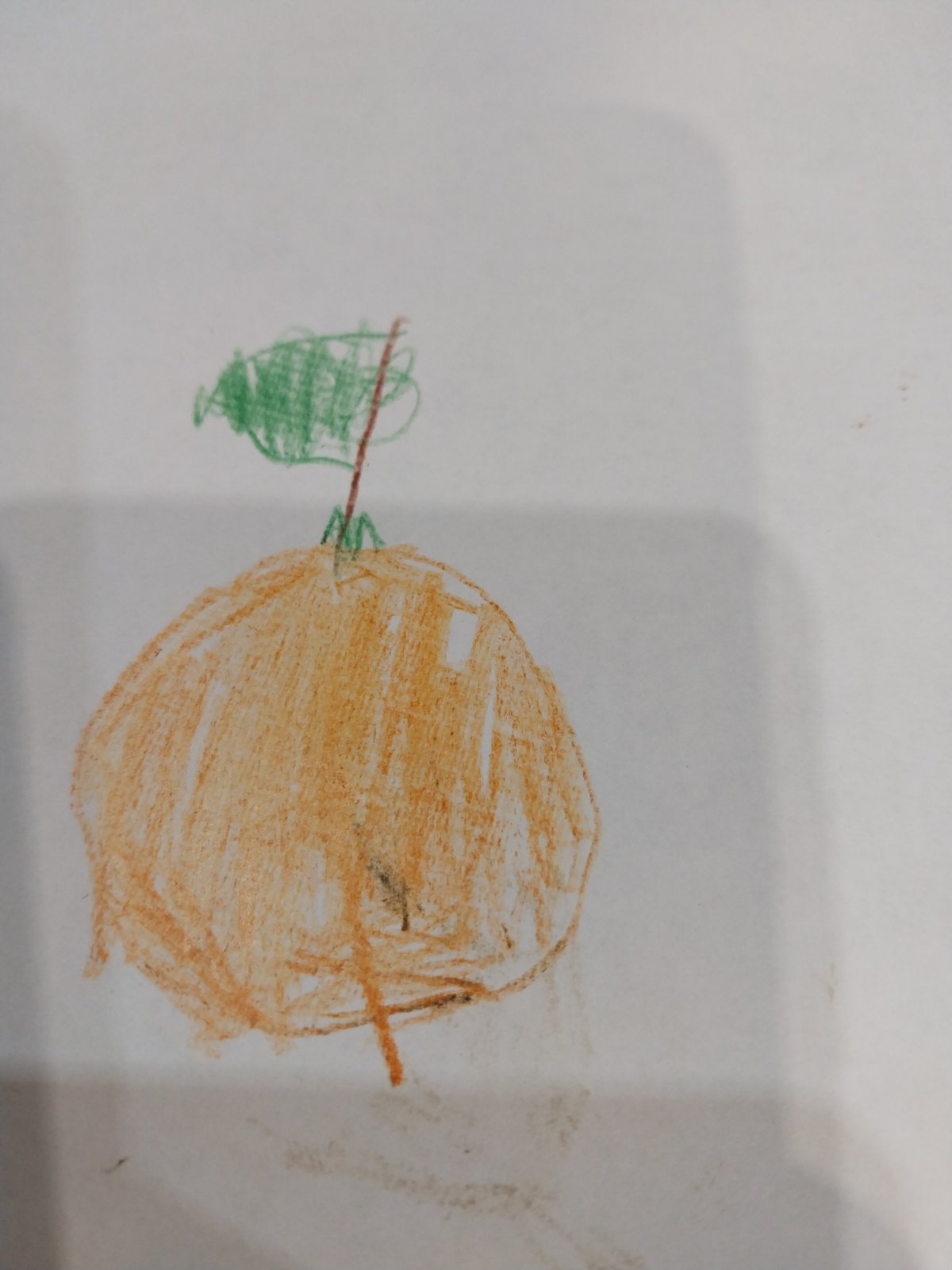 Святослав  П.
Камилла
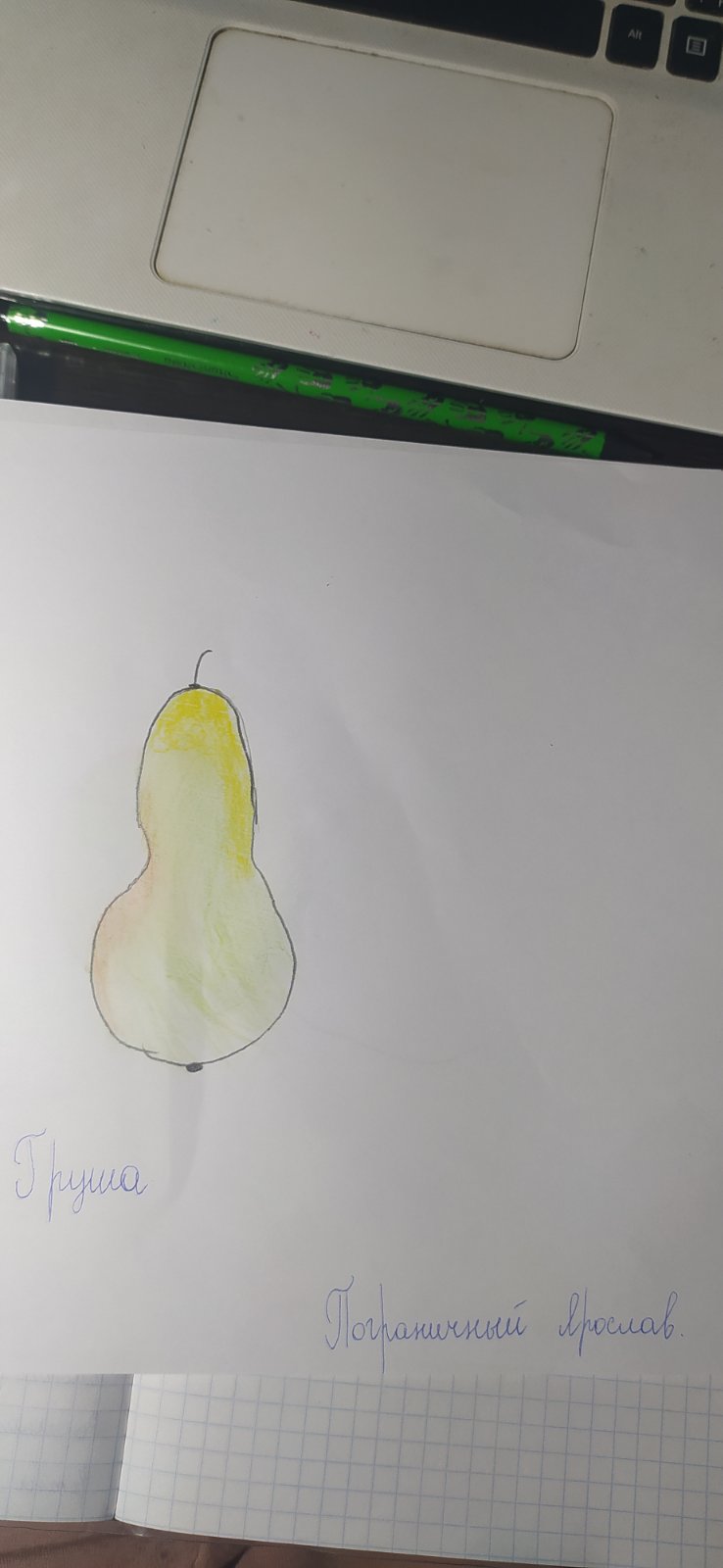 Даниэль Д.
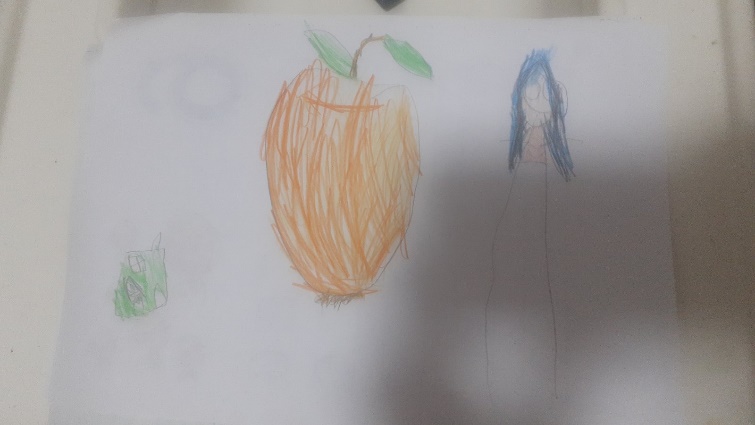 Даша Ш.
Давид Д.
Ярослав П.
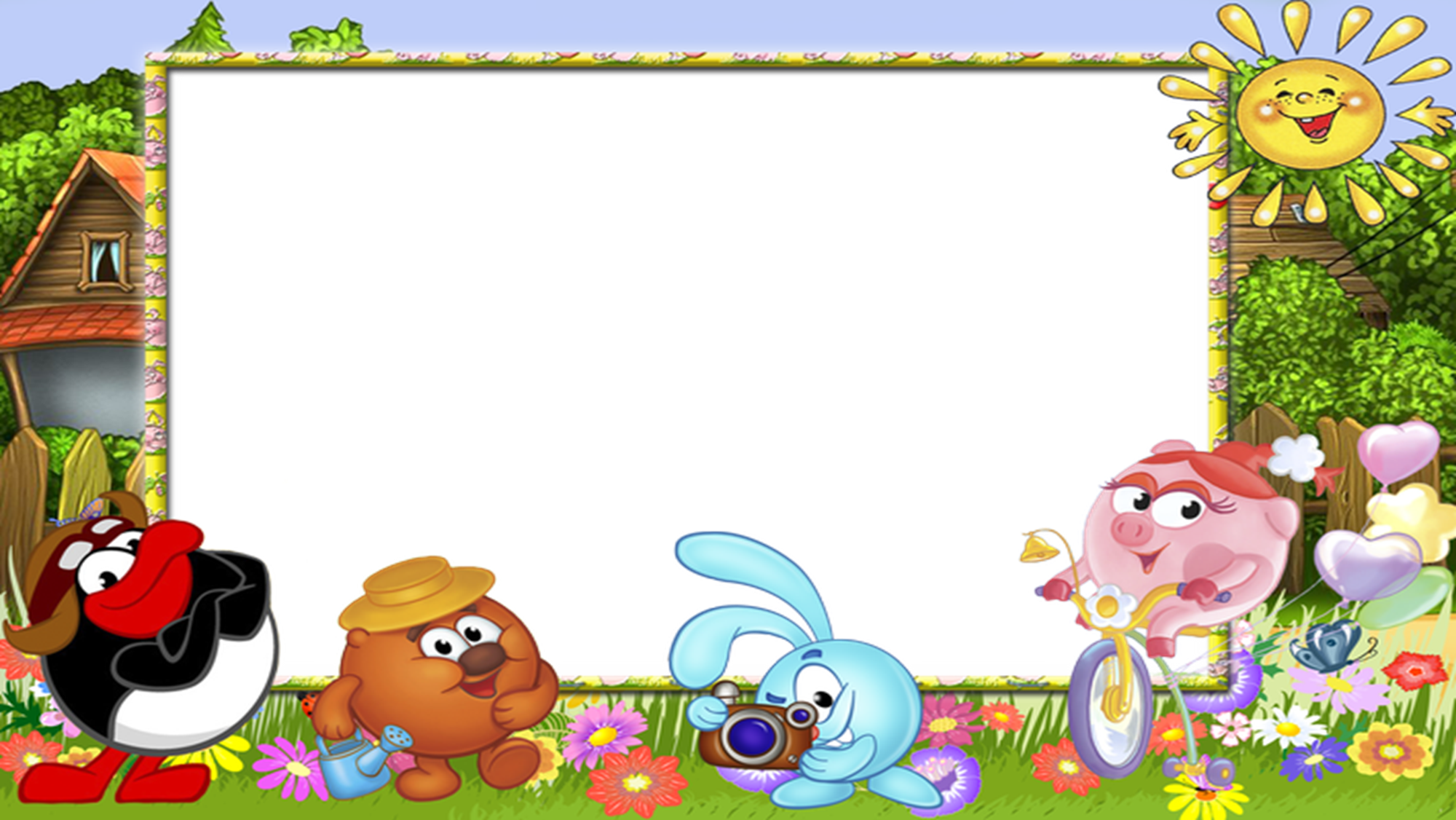 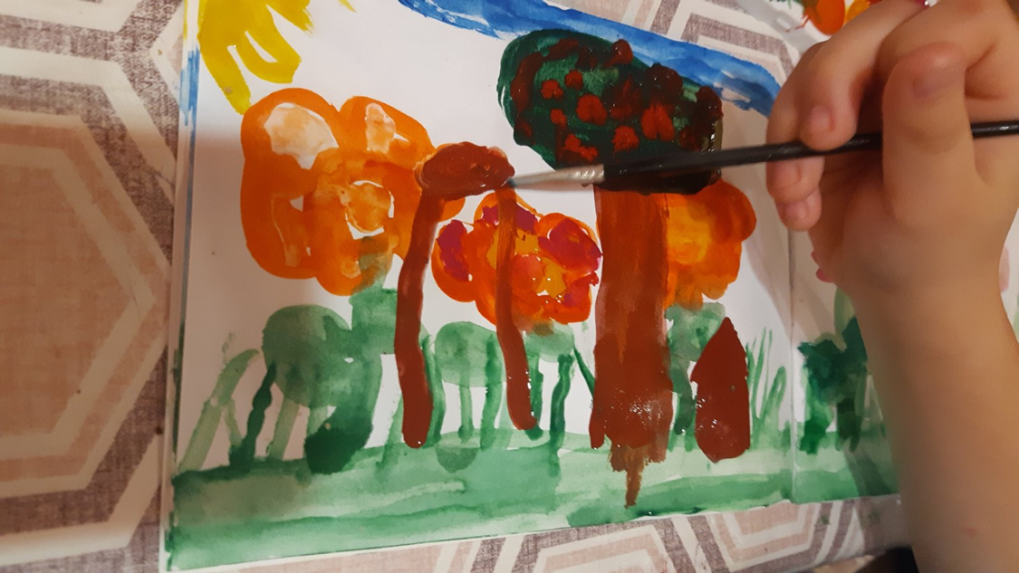 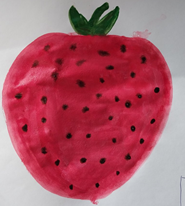 Полина М.
Арслан
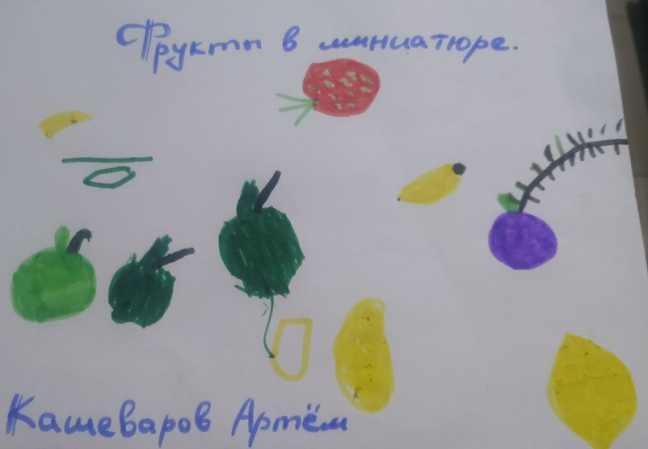 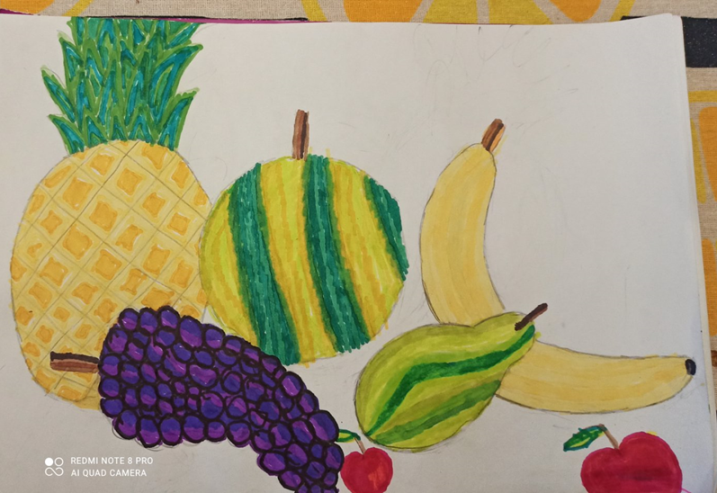 Богдана Т.
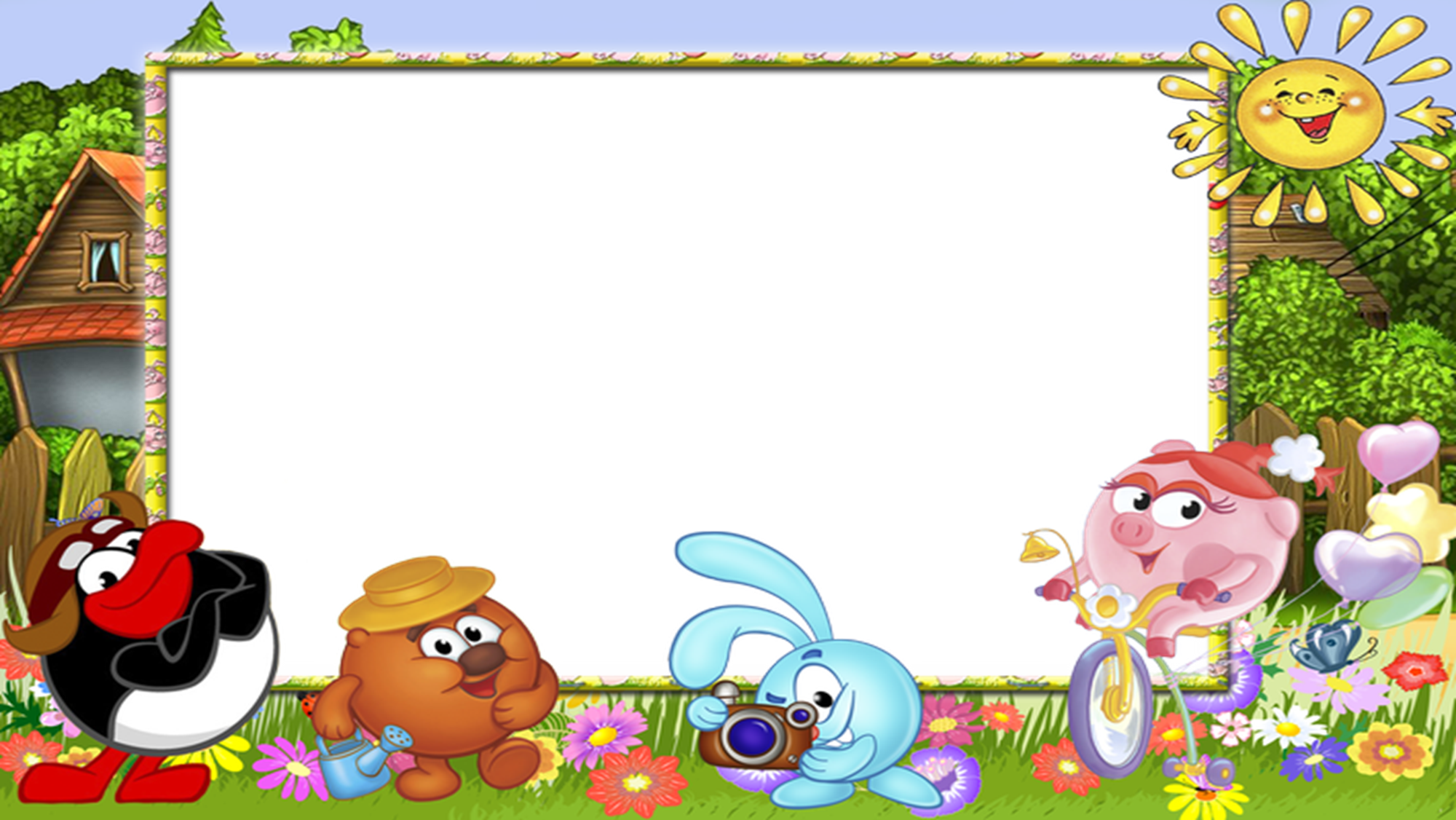 Аппликация 
учить на глаз делать ножницами небольшие 
выемки для передачи характерных особенностей 
предметов; 
продолжать учить вырезать предметы круглой 
и овальной формы.
развивать творчество, чувство композиции.    
закреплять приемы аккуратного наклеивания;
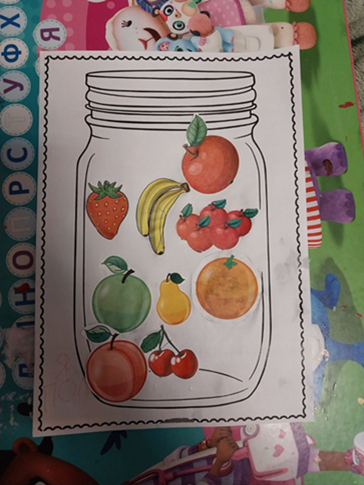 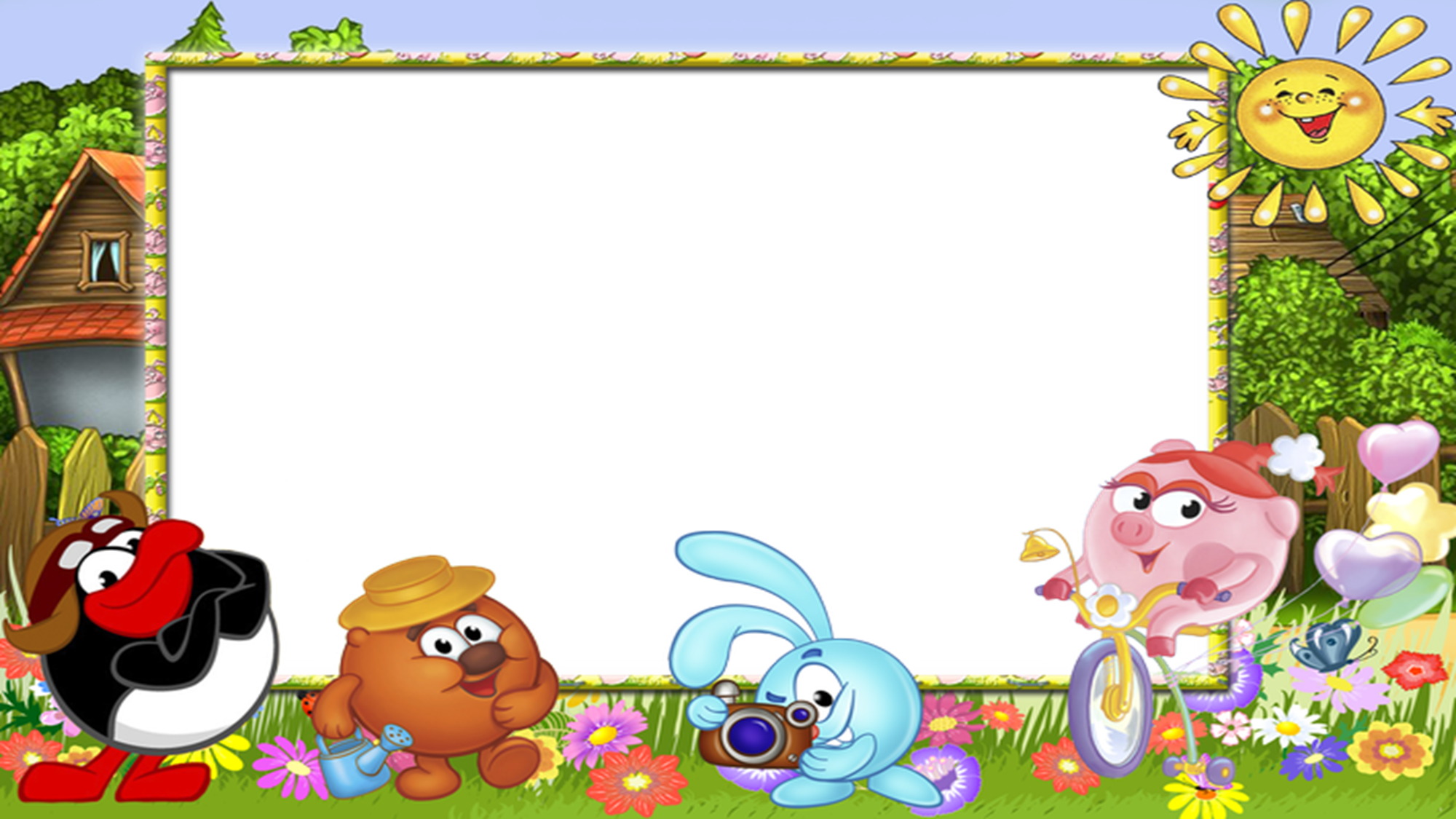 Пластилин в руках у детей мягкий и податливый
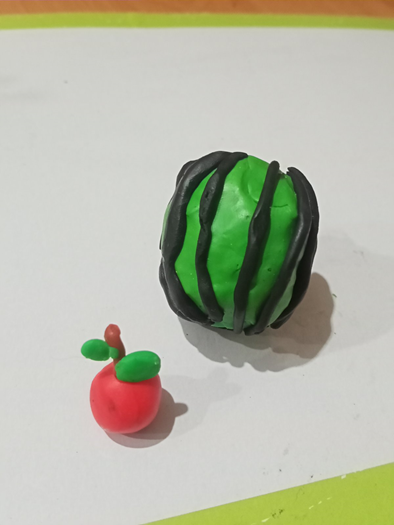 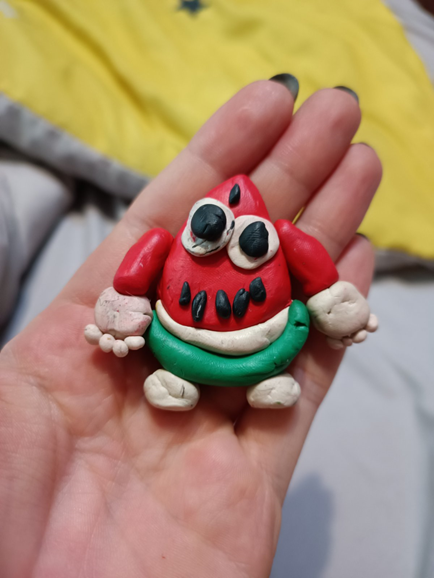 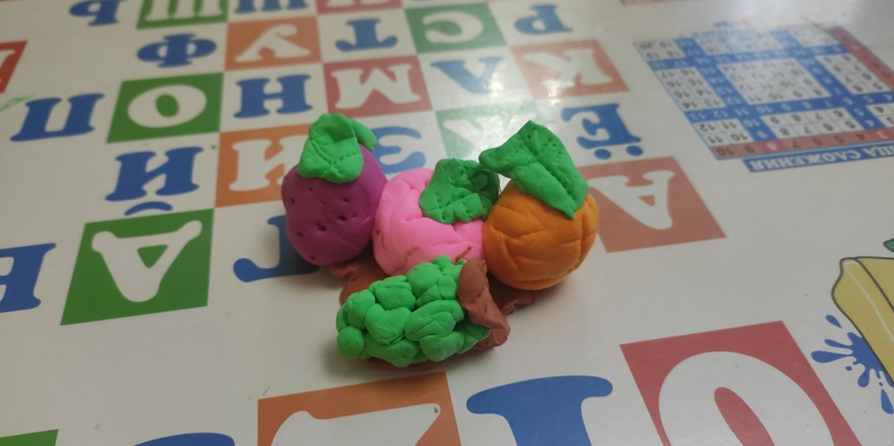 Максим
Максим
Рома Г.
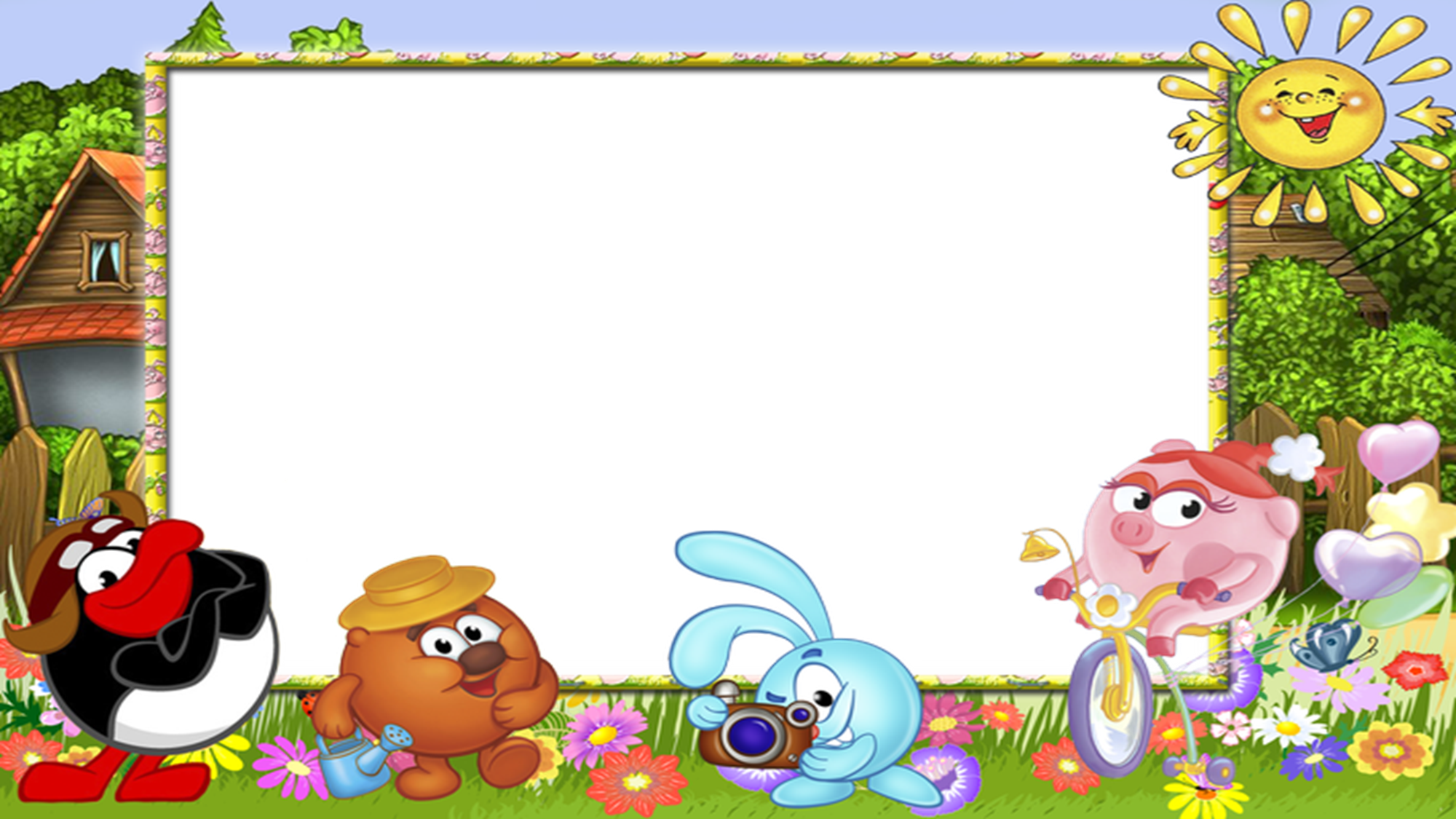 Пластилинография – это нетрадиционная техника работы с пластилином, 
принцип которой заключается 
в создании лепной картины 
с изображением 
полуобъемных предметов 
на горизонтальной поверхности.
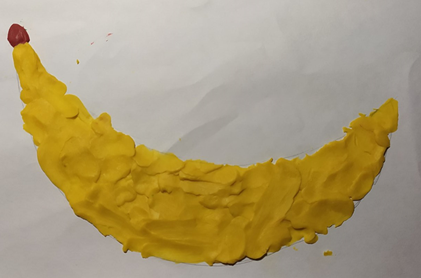 Иван Т.